BIKE INFO 19/2016
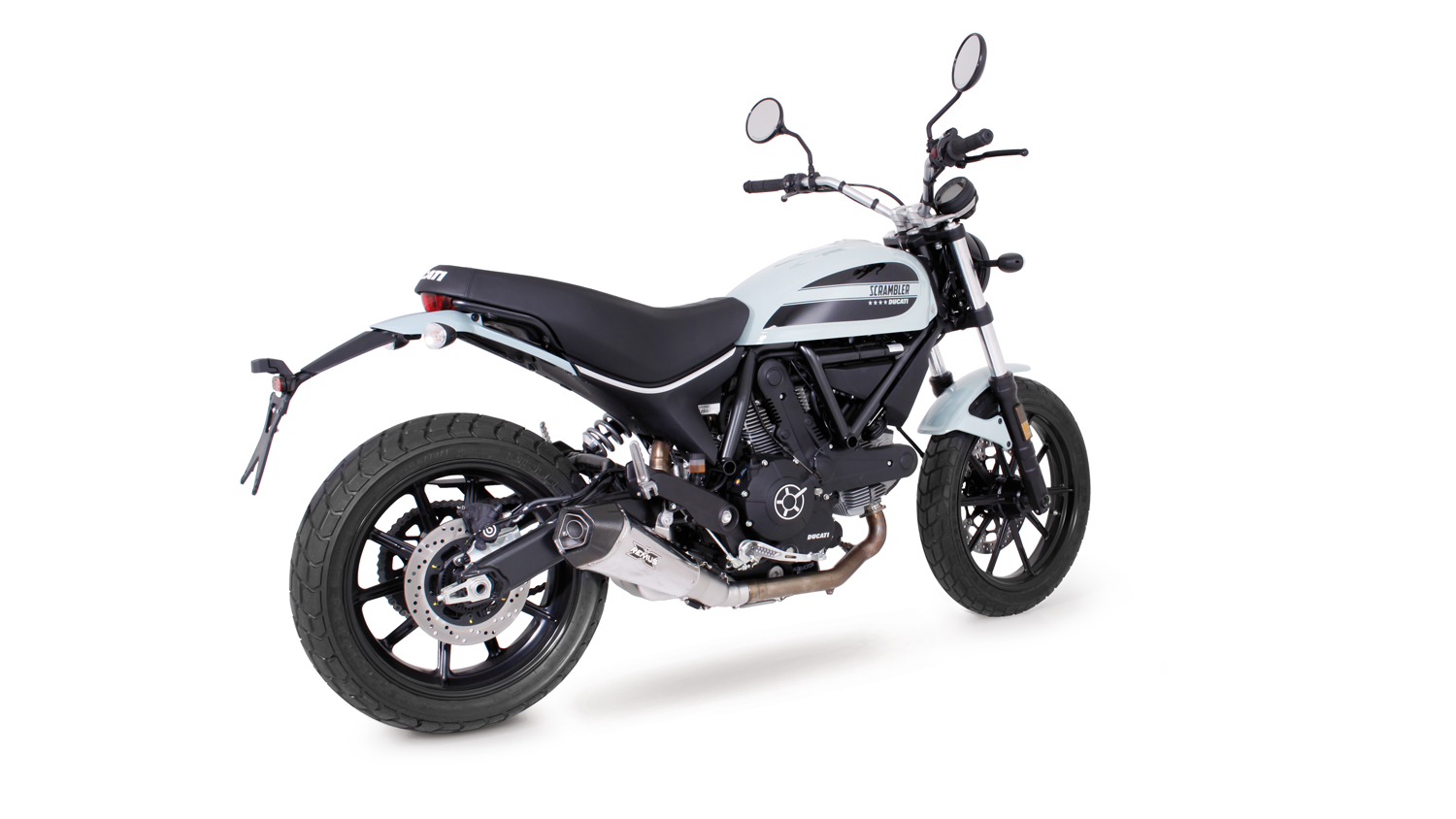 Ducati Scrambler Sixty2 Mod. 16
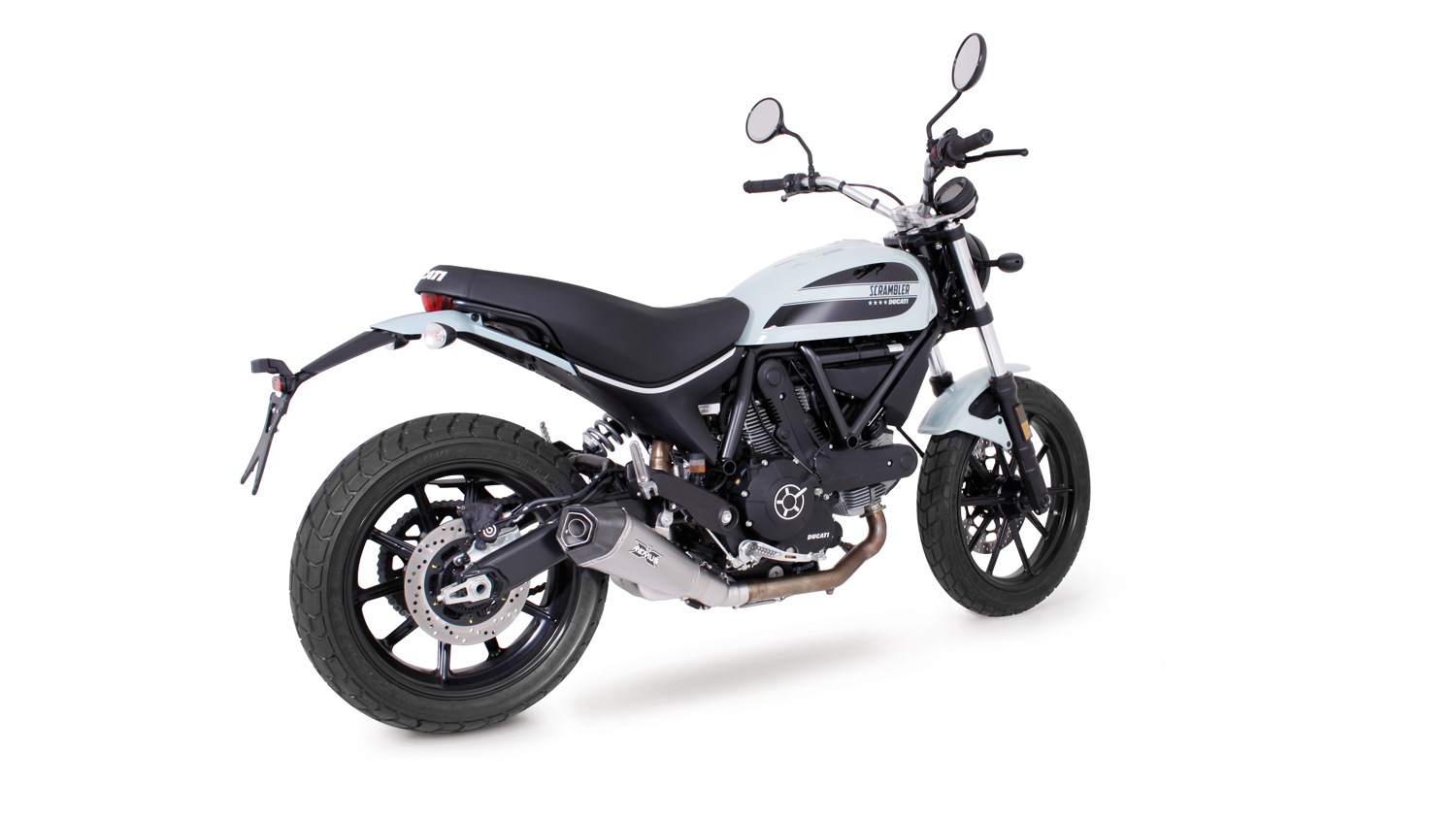 Slip-on Hypercone
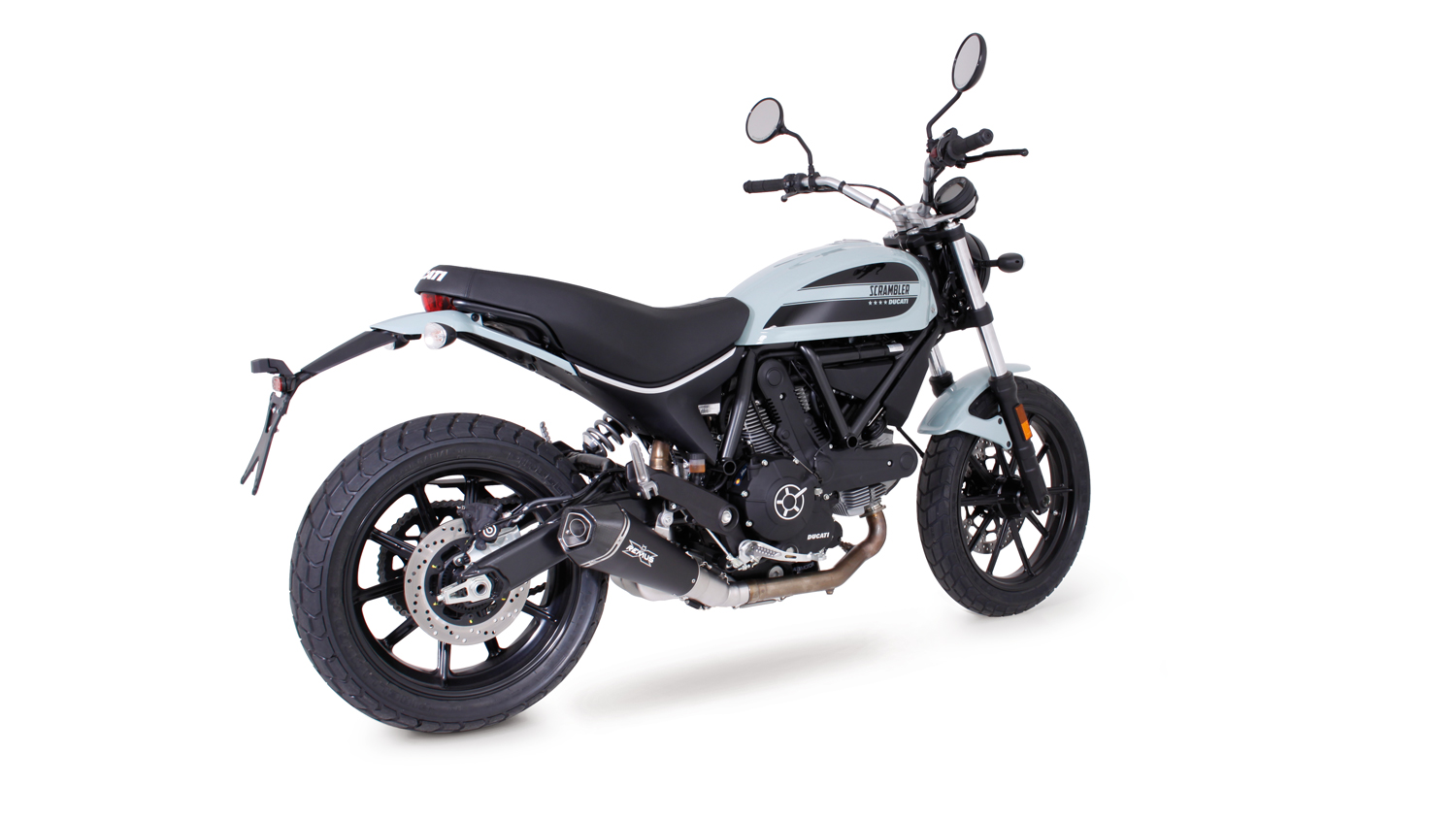 Abbildung kann vom Original abweichen / 
Picture can deviate from original product
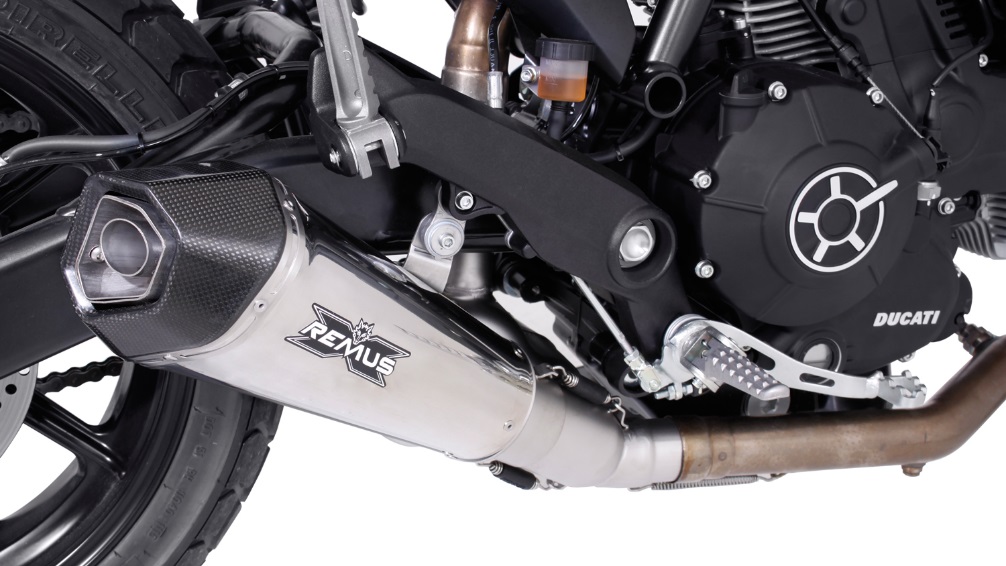 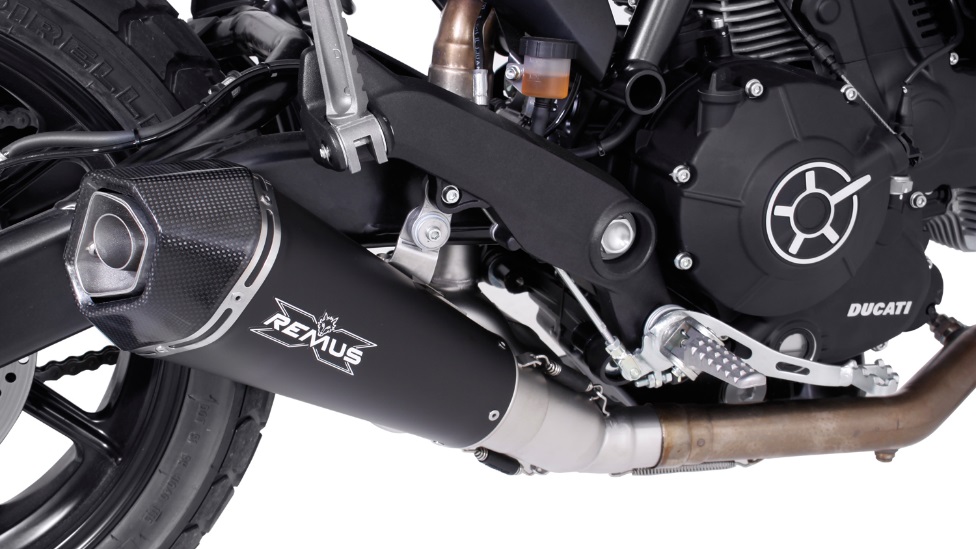 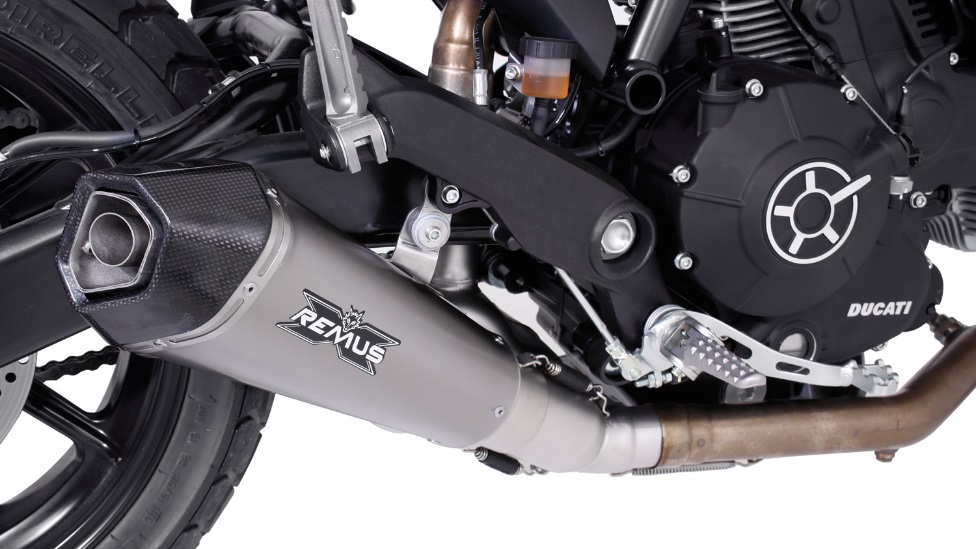 Leistungsdiagramm / Dyno chart
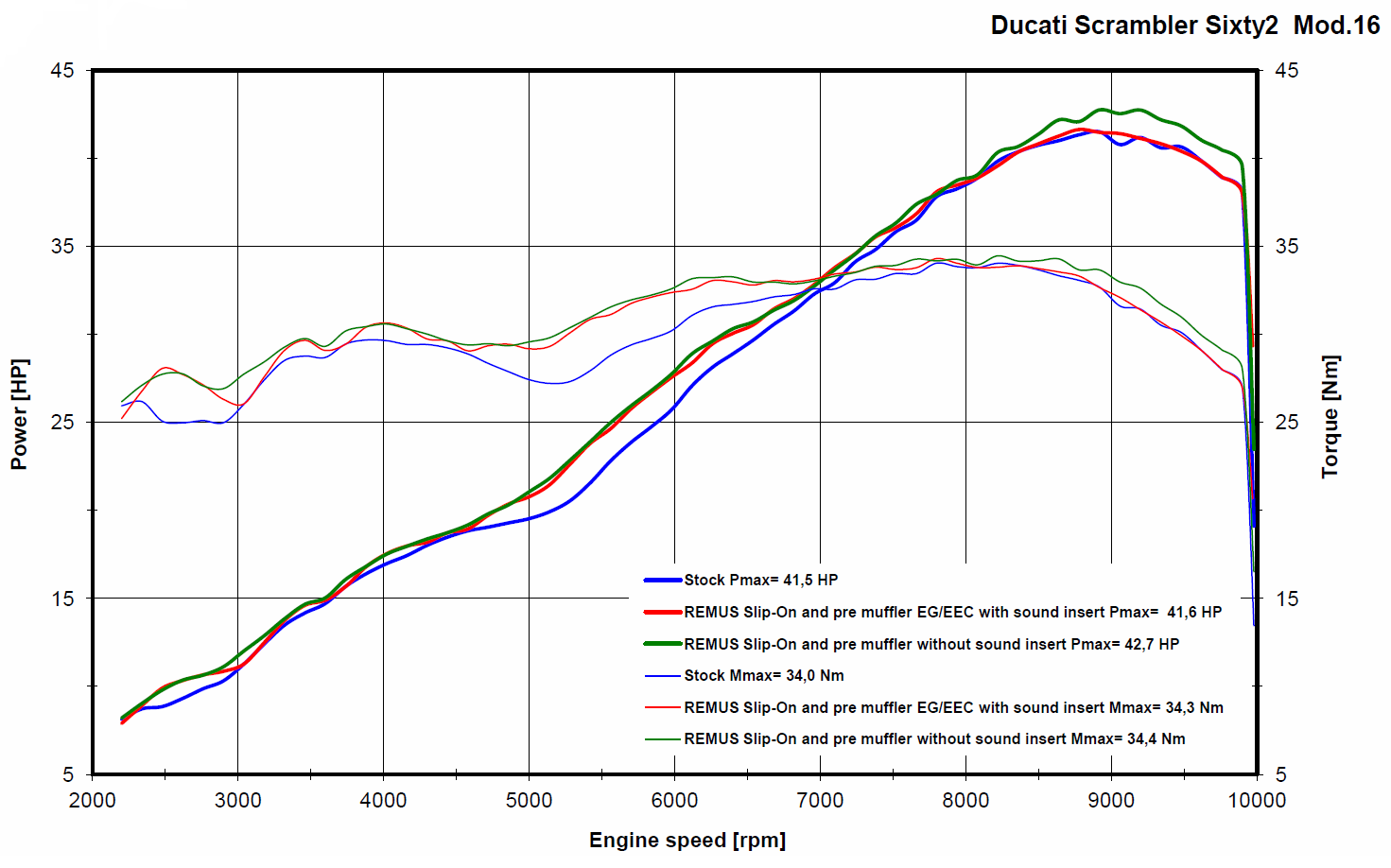 Technische Änderungen und Irrtümer bleiben vorbehalten. Subject to technical alterations and errors.
Artikelliste im Detail / Partnumbers in detail
Artikelliste / Partnumbers